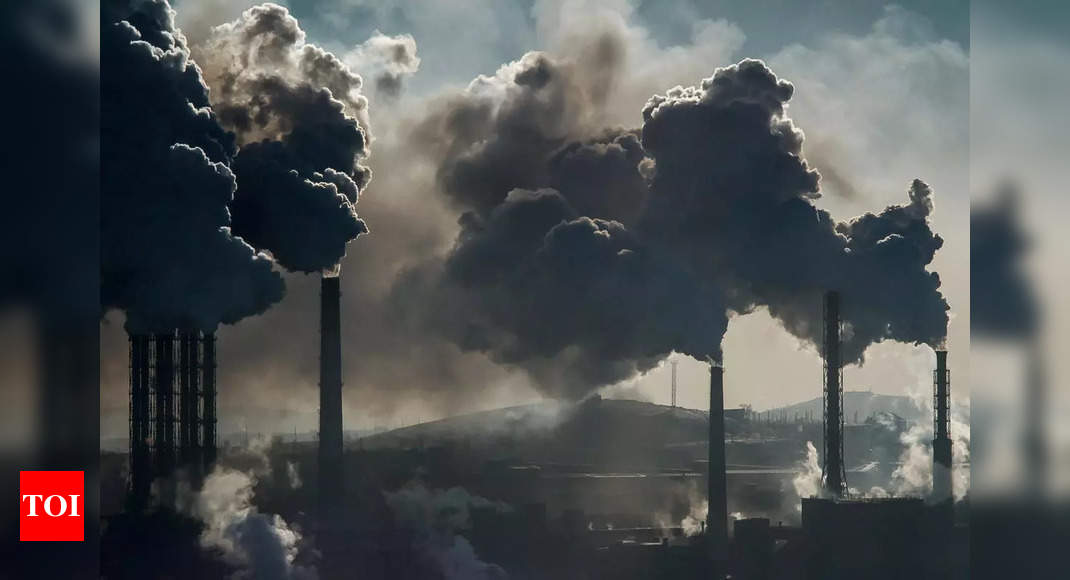 Следење и известување за степенот на имплементација на мерките на плановите за квалитет на амбиентен воздух преку избраните индикатори
Обука за дефинирање на индикатори за мониторинг на квалитетот на воздухот


6 февруари 2024, Кавадарци
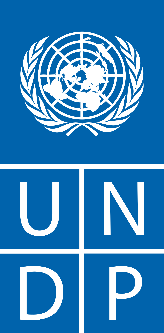 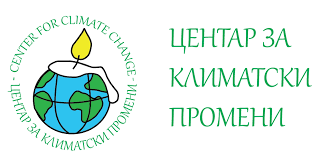 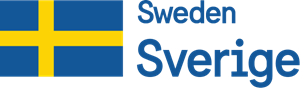 Логичка рамка
Logical framework approach е првично развиен за војската на САД, а потоа адаптиран и користен од УСАИД од 1969
Метод/пристап за стратешко осмислување на интервенцијата со утврдување на причинско-последични врски


Активноста                        услуга                        посакуван ефект (импакт)
за да се постигне
резултира со
Логиката на процесот
Развивањето на моделот почнува од позади – од резултатот
„за да го постигнам тој резултат ми треба оваа активност“
Претпоставки и ризици мора да се земат предвид
Логичката рамка не е комплетна без добро дефинирани и мерливи индикатори и извори за верификација
Матрица на логичката рамка
S.M.A.R.T. индикатори
(S) специфични – доволно тесно дефинирани за да се поврзат недвосмислено со планот/програмата/проектот
(M) мерливи – податоците може да се соберат со разумен труд 
(А) остварливи – покажуваат нешто реално остварливо 
(R) релевантни – го одразуваат опсегот на работа на планот
(T) навремени – податоците се собрани навремено и се одраз на тековните настани релевантни за планот
Примери
Зголемување од 25% на кривични пријави за испуштање недозволени материи во воздухот.
(поефективна работа на службите или пораст во игнорирање на законските одредби?)
Квалитетот на воздухот е подобрен со дистрибуција на 800 флаери.
(дали овој индикатор е релевантен за овој резултат?)
“Do You Believe Me?” тест *
За да развиете добри индикатори, почнете од резултатот
Индикаторот треба јасно и недвосмислено да го сдрази очекуваниот резултат од мерката
Дали ми веруваш? – едноставен тест за да утврдите дали индикаторот има смисла или не
Дали веруваш дека [внеси резултат] затоа што [внеси индикатор].
*Извор: Chemonics (2018)
Зошто е потребно да ја следиме имплементацијата на планот?
Јакнење на довербата на граѓаните во локалната власт
Законска обврска (Градоначалникот на општината, односно градоначалникот на Градот Скопје е одговорен за спроведувањето на Планот за квалитет на воздух, како и да го следи неговото спроведување за што најмалку секоја година подготвува извештај за спроведување на Планот за квалитет на воздух кој го усвојува советот на општината, односно советот на Градот Скопје, при што истиот го доставува до органот на државната управа надлежен за вршење на работите од областа на животната средина) Член 34 од ЗКАВ
Подобро планирање на следни активности од планот и подготовка на годишен буџет
Зошто се важни овие индикатори за нашите планови?
Обезбедуваат јасен и мерлив репер за проценка на напредокот кон целите и задачите, но и исполнувањето на планот
Ви помагаат да ги идентификувате празнините и предизвиците во постигнувањето на вашите цели и да преземете корективни активности доколку е потребно,
Ви овозможуваат да ја покажете ефективноста и влијанието на планот и мерките пред засегнатите страни и корисниците,
Обезбедуваат основа за постојано подобрување со цел постигнувањето на посакуваните резултати
Како да го следиме спроведувањето на планот?
Осигурајте дека имате јасно поставени цели за тоа што сакате да постигнете
Поставете СМАРТ индикатори за секоја мерка
Формирајте работна група која ќе се состанува на 3 месеци и која ќе следи како се спроведуваат мерките согласно поставените индикатори
Работната група има мандат да координира и да влијае врз одговорните за спроведувањето
РГ ги составува извештаите кои се доставуваат до Надлежниот орган
План за мониторинг и евалуација
Вовед во вежбата
Одберете 5 мерки од Вашите планови
Поставете СМАРТ индикатори
Размислете како ќе го следите спроведувањето (колку често ќе се среќавате, колку често ќе известувате, кого и како)
За секоја мерка поставете појдовна точка, таргет, начин на верификација
Направете план за следење и известување